Создание художественного  образа  с использованием нетрадиционных материалов   2 часть
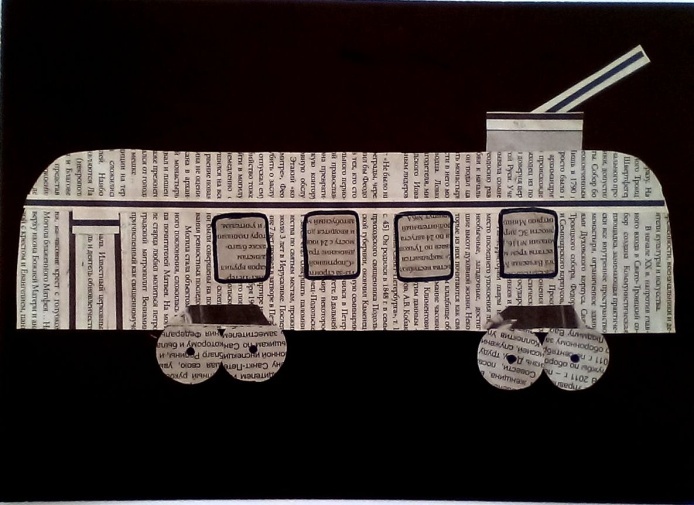 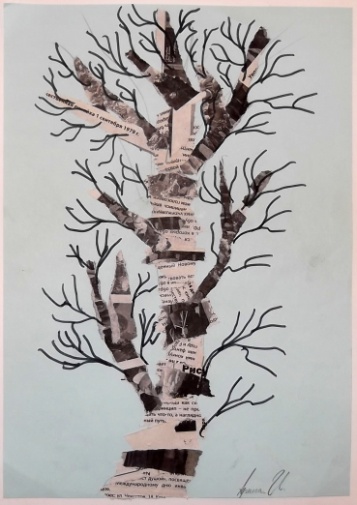 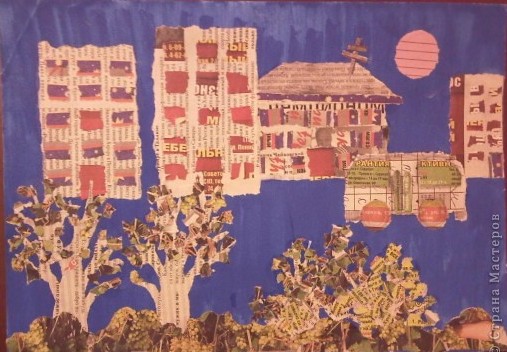 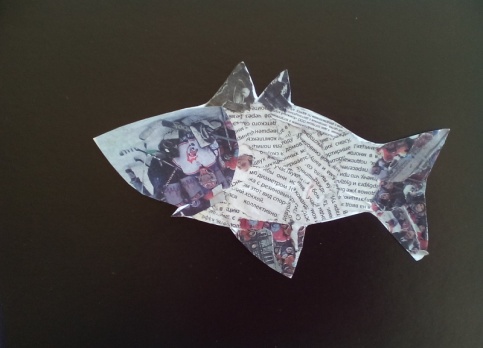 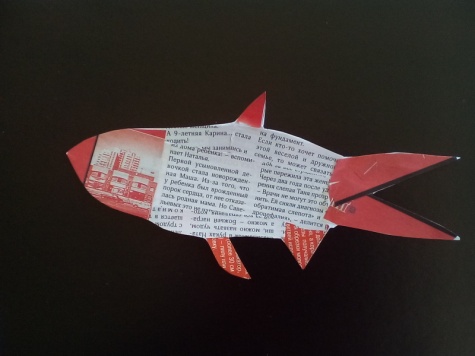 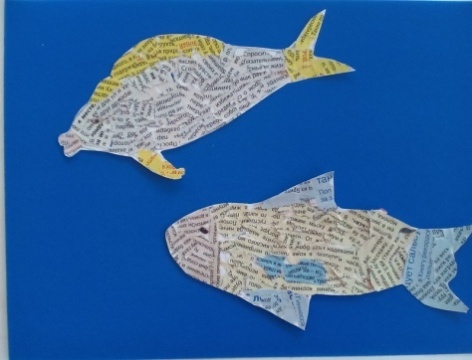 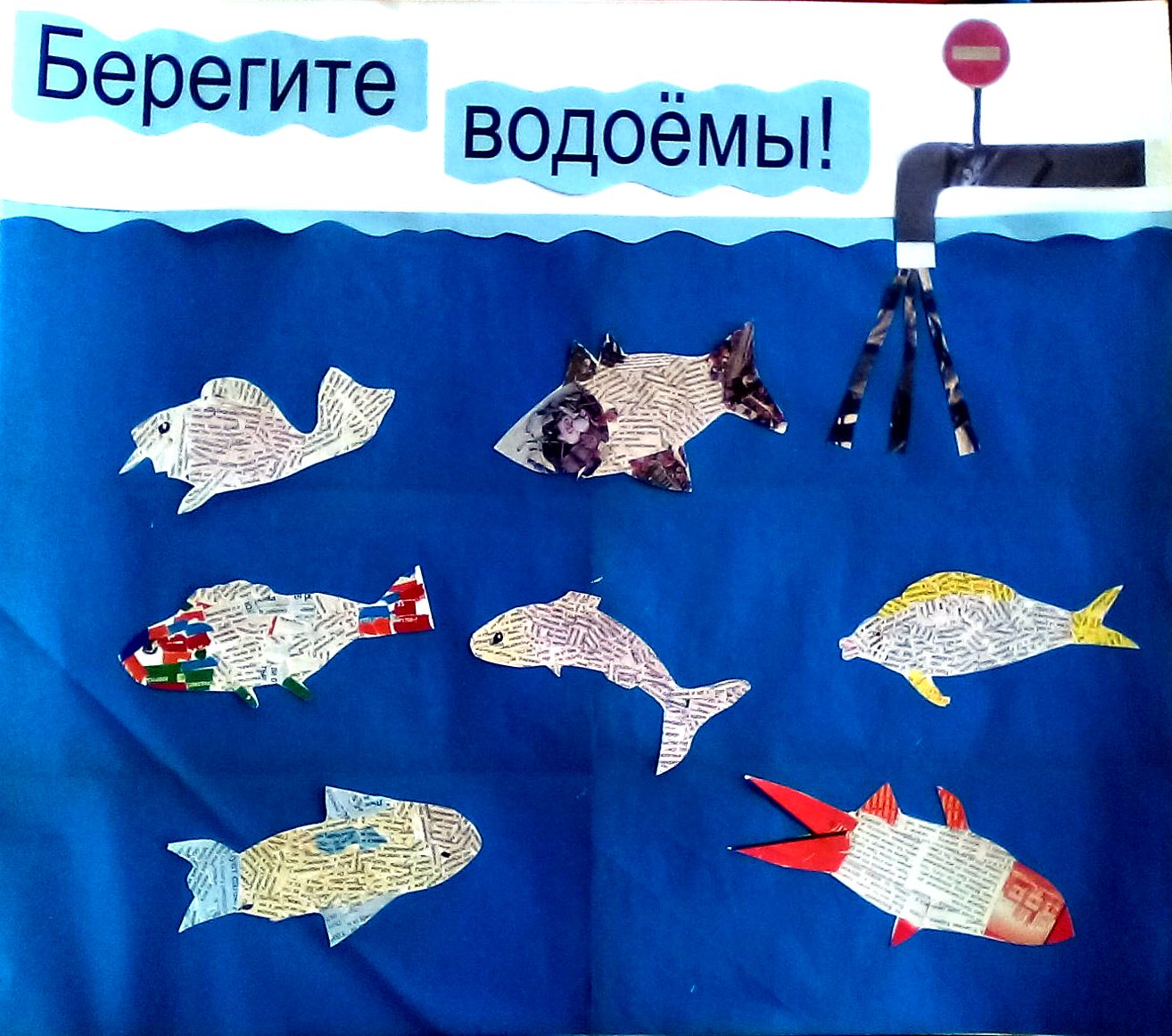 Коллективная работа на тему «Вода живительная сила»
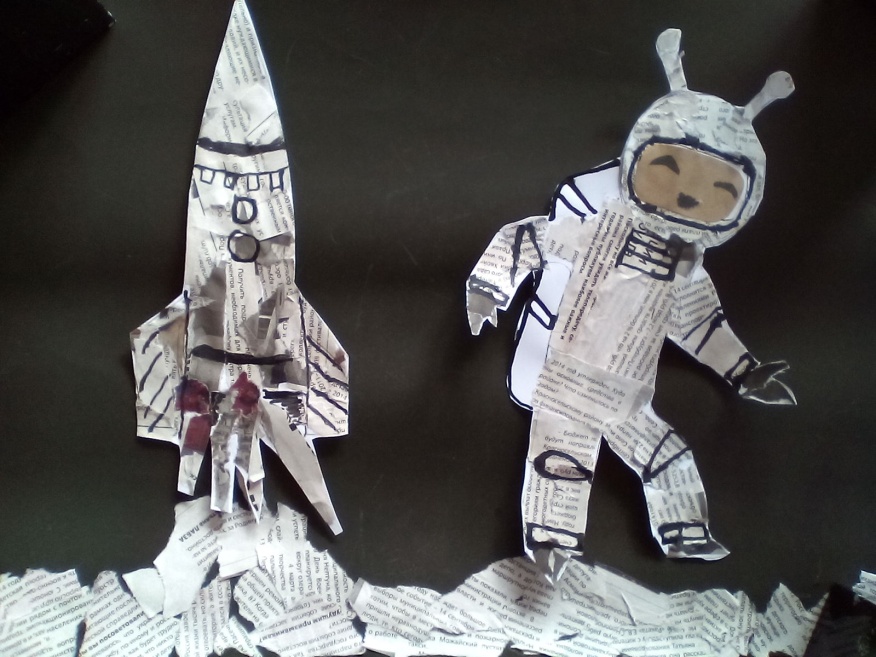 Детская работа на тему  «Космос»
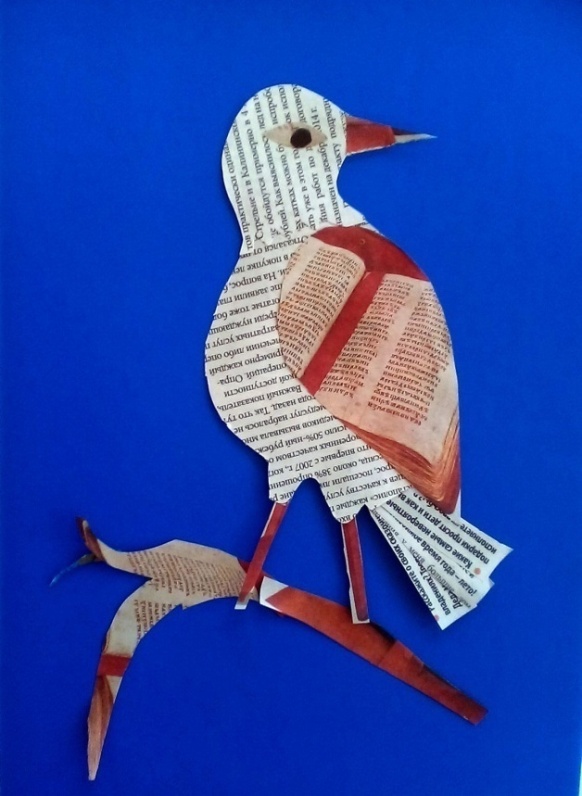 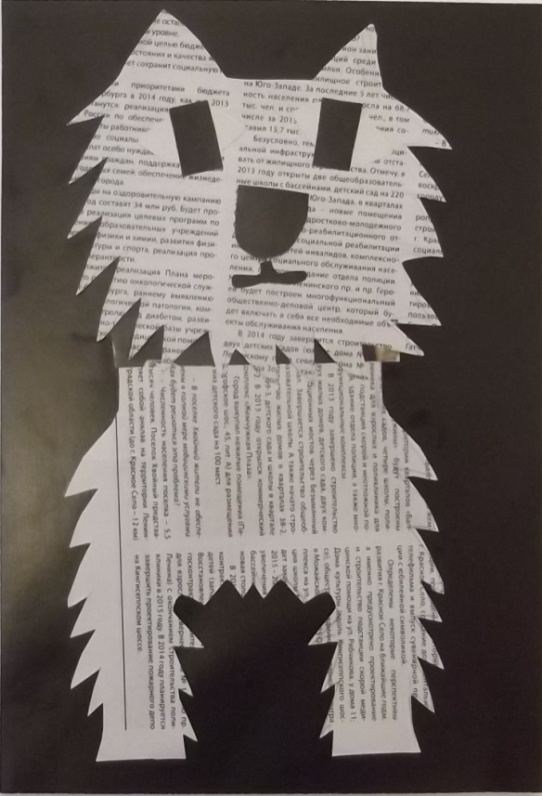 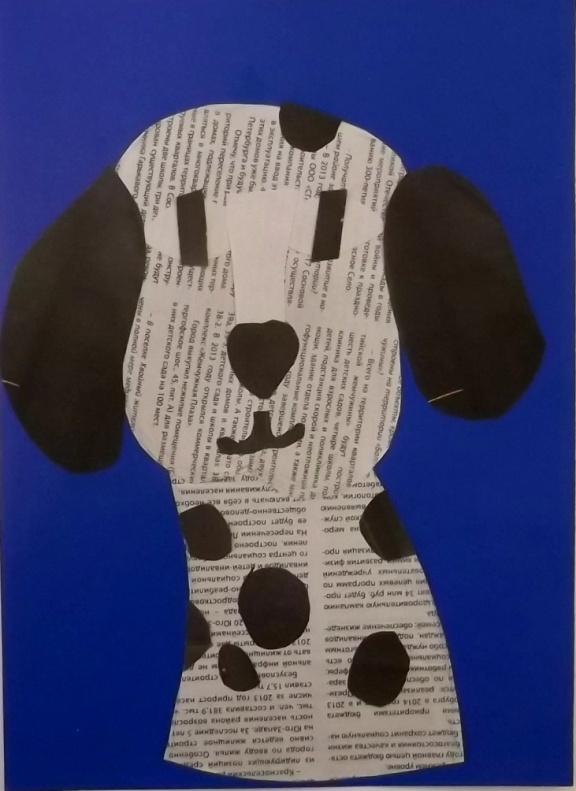 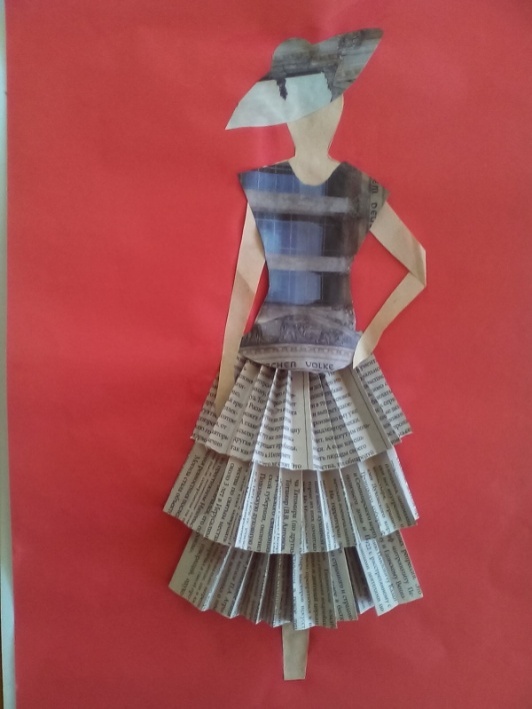 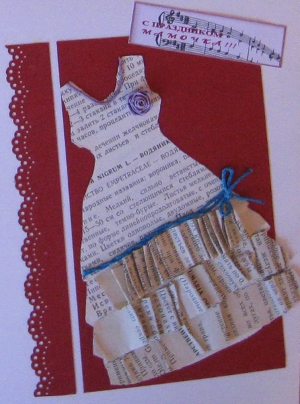 Тема «Моделирование одежды» Открытка к «8 Марта»
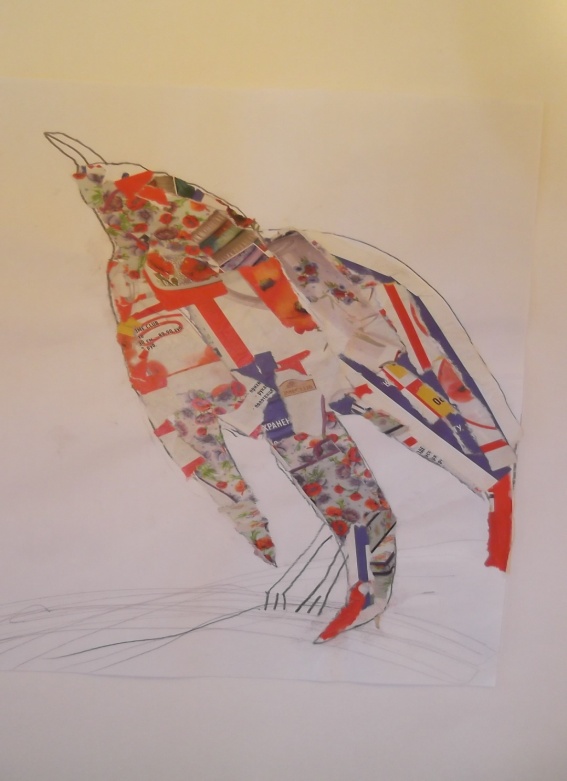 Тема «Птицы»
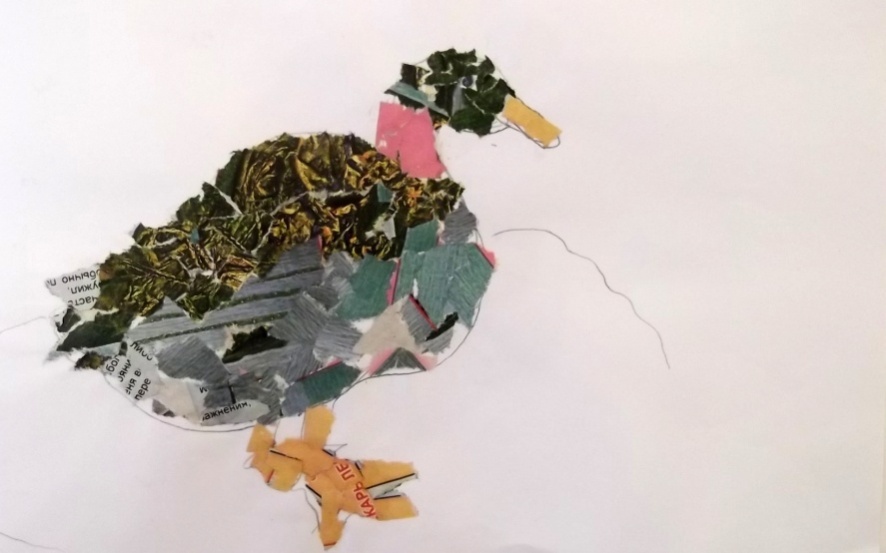 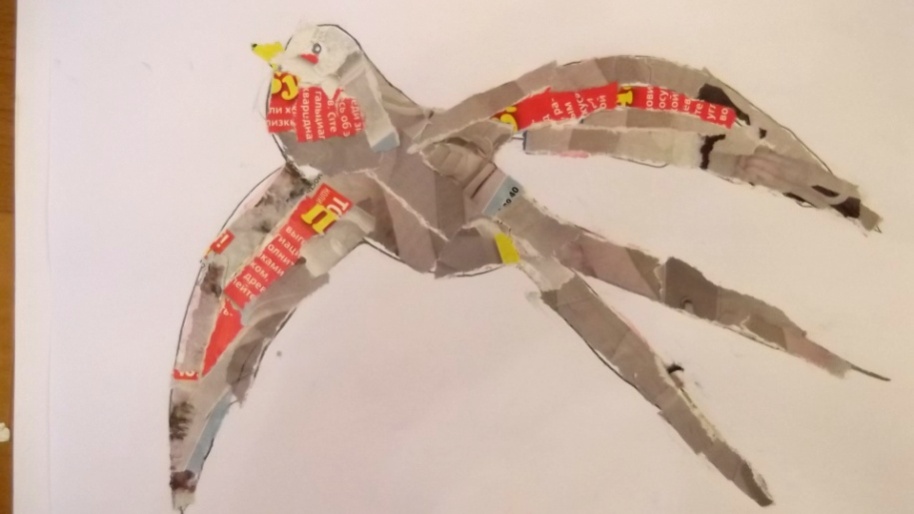 Детские работы
Тема «Животные»
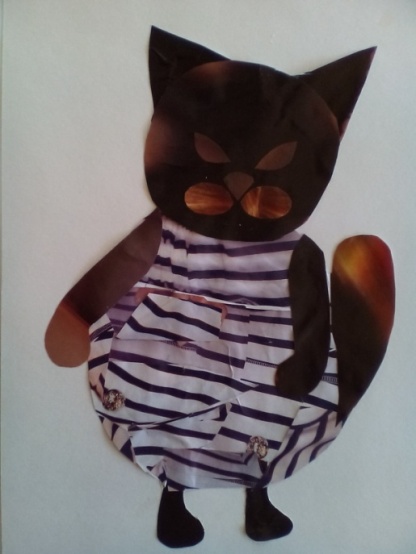 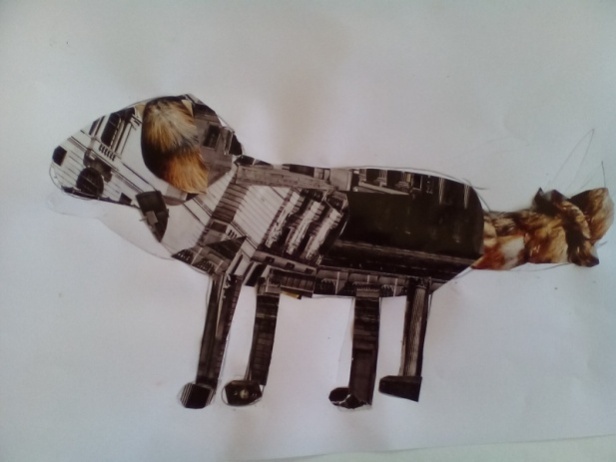 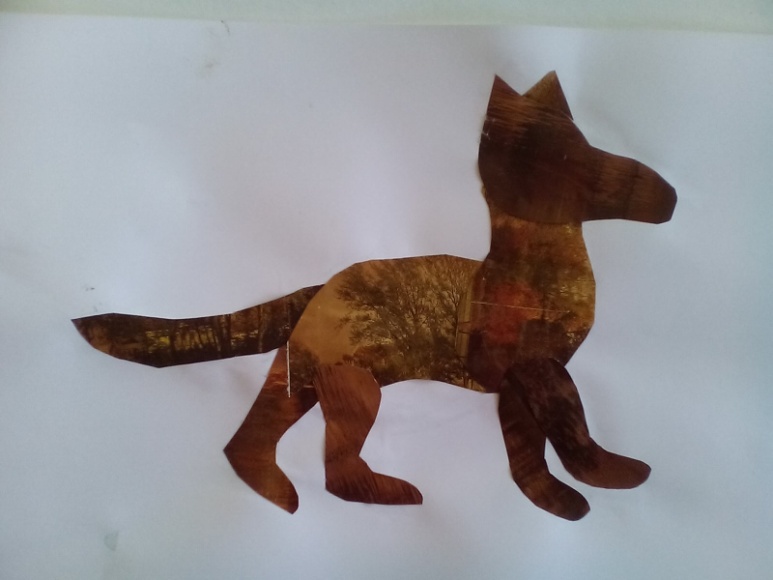 Детские работы
Вывод:

Работа с нетрадиционными материалами дает свои положительные результаты:

-пополняет навыки и умения, развивает и     стимулирует самостоятельную творческую активность;
-вызывает интерес к изобразительному искусству.